UNIT 2 – CRIMINAL LAW
Section 1: What is Crime?
Definition of Crime
Crime = something that one does or fails to do that is in violation of a law.
Types of Crime
Crime of Omission
If a person fails to act on what is a legal duty
Preliminary Crimes
Solicitation
Ask, command, urge, or advice another person to commit a crime
Attempt
Performs all of the elements of a crime but fails to achieve the criminal result
Conspiracy
An agreement between two or more persons to commit a crime
Crimes Against People
Homicide
Killing of one human being by another
Attempted Suicide
Deliberate taking of one’s one life
Assault and Battery
Attempt or threat to carry out a physical attack on another person
Any unlawful physical contact inflicted by one person on another person without consent
Stalking
Sexual assault
Rape
Sexual intercourse without consent
Acquaintance (date) rape
Criminal Homicide
Malice 
Having the intent to kill or seriously harm another, showing lack of regard for human life

Negligent homicide
Failure to exercise a reasonable or ordinary amount of care in a situation, thereby causing harm to someone.
Motor-vehicle homicide
Noncriminal Homicide
Killing that is justifiable or excusable  and for which the killer is deemed faultless.
i.e. Motor-vehicle homicide
Categories of Murder
First-degree murder
Premeditated and deliberate killing or attempt
Second-degree murder
With malice but not premeditated or deliberation
Intent to kill did not exist until the moment of the murder
Felony murder
Killing that takes place during arson, rape, robbery, or burglary
Manslaughter
Voluntary manslaughter
Killing that occurs after the victim has done something to the killer that would cause a reasonable person to lose self-control
Involuntary manslaughter
Unintentional killing resulting in reckless conduct
Crimes Against Property
Arson – burning of a person’s property
Vandalism –destruction of/damage to property
a.k.a. malicious mischief
Larceny – theft of property 
Shoplifting and concealment 
Burglary – unauthorized  entry with the intent to commit a crime
a.k.a. breaking and entering
Robbery – taking of property through force/intimidation
Unauthorized Use of a Vehicle – taking a vehicle without owner’s consent 
Carjacking
Embezzlement – taking of property by a person that it has been entrusted to
Extortion – use of threats to obtain property of another
blackmail
Forgery – making of false documents/falsely signing documents 
Receiving Stolen Property – buy/receive stolen property
Computer Crime – any violation of criminal law that involves the use of computer technology
Parties to Crime
Principal
Person who commits a crime
Accomplice
Someone who helps the principal commit a crime
Accessory before the fact
Person who orders or helps the principal commit a crime, but is not present
Accessory after the fact
A person who, knowing a crime has been committed, helps the principal or accomplice avoid capture or helps them escape
How Does Crime Affect everyone?
Lost or damaged lives
Fear and suffering
MONEY
Government expenditures on crime = $150+ billion per year
A family of 4 pays on average $1,500+ per year in taxes relating to crime even if they are not victims of crime.

What causes crime, and what can be done about it?
Crime in America
In 2001 24.2 million crimes were committed
24% violent in nature
According to surveys of victims
50% reported crimes against themselves
Less than 40% reported property crimes
Law enforcement records
Of cases reported, about 20% led to an arrest
Arrest rate is considerably higher for violent crimes
Crime Rate
Higher in urban than suburban communities
Higher in suburban than rural communities

Crime is not confined to any particular group
15-24 year-olds commit more violent crimes than any other group
Males commit almost 4x as many crimes as females
Female offenses has increased in recent years

68% of female victims knew their offenders
45% of male victims knew their offenders
About 35% of victims report that the offender had been using alcohol

Violent crimes are more likely to occur during the day
2/3 of rapes occur at night
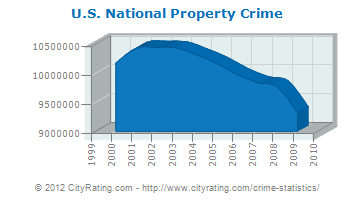 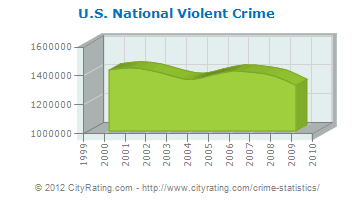 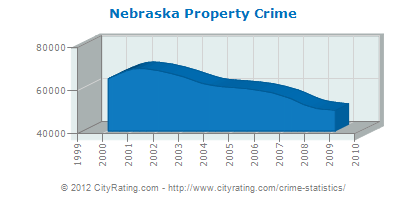 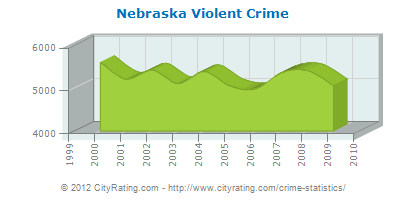 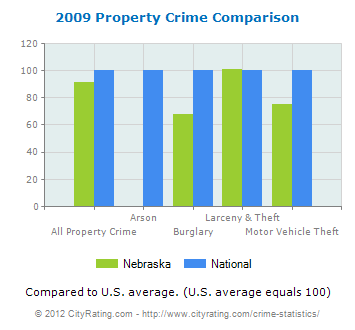 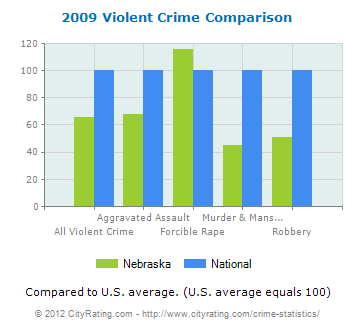 Nebraska Crime Statistics and Rates Report
Which States are the Most Violent?
In small groups of 3-5 people 
Choose 5 states that you believe have the most crime and violence.
Choose 5 states that you believe have least amount of crime and violence
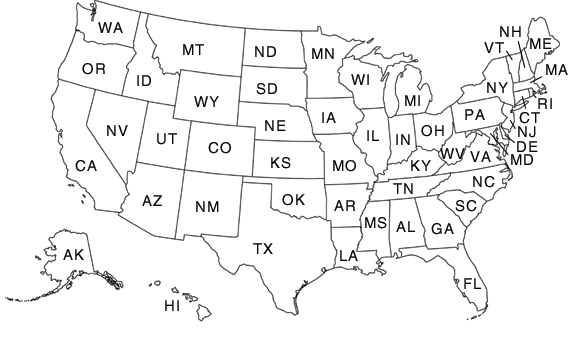 10 most peaceful states:
Maine 
Vermont 
New Hampshire 
Minnesota 
Utah 
North Dakota 
Washington 
Hawaii 
Rhode Island 
Iowa
10 least peaceful states:
Louisiana 
Tennessee 
Nevada 
Florida 
Arizona 
Missouri 
Texas 
Arkansas 
South Carolina 
Mississippi
11 Most Dangerous Cities in the U.S.